Chào mừng các em 
 đã đến với
BÀI GIẢNG TRỰC TUYẾN
LỚP 3
[Speaker Notes: Chạy tự động]
TOÁN
CHIA SỐ CÓ BA CHỮ SỐ CHO SỐ CÓ MỘT CHỮ SỐ
[Speaker Notes: Giới thiệu tựa bài]
216
6 chia 3 được 2, viết 2.
648 : 3 = ?
2 nhân 3 bằng 6 ; 6 trừ 6 bằng 0.
Hạ 4 ; 4 chia 3 được 1, viết 1.
6
1
2
6
3
648
1 nhân 3 bằng 3 ; 4 trừ 3 bằng 1.
0
4
Hạ 8; được 18 ; 18 chia 3 được 6, viết 6.
3
8
1
8
1
6 nhân 3 bằng 18 ; 18 trừ 18 bằng 0.
18
0
236 : 5 = ?
47 (dư 1)
23 chia 5 được 4, viết 4.
7
4
20
4 nhân 5 bằng 20 ; 23 trừ 20 bằng 3.
5
236
6
3
6
3
35
Hạ 6, được 36 ; 36 chia 5 được 7, viết 7.
1
7 nhân 5 bằng 35 ; 36 trừ 35 bằng 1.
6
23
6
1
2
6
7
4
20
0
4
6
3
6
3
5
3
3
236
648
35
8
1
1
1
18
0
0
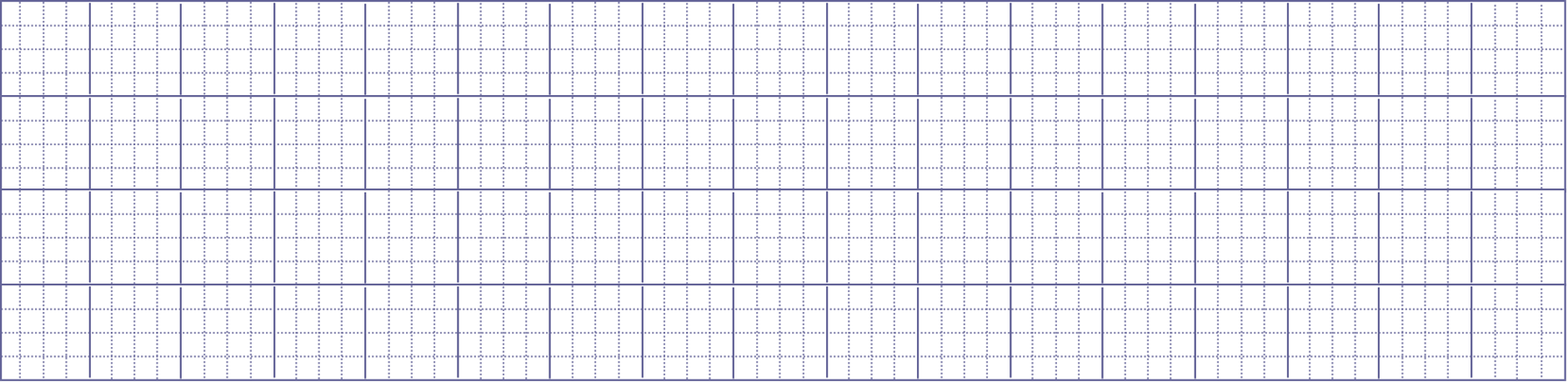 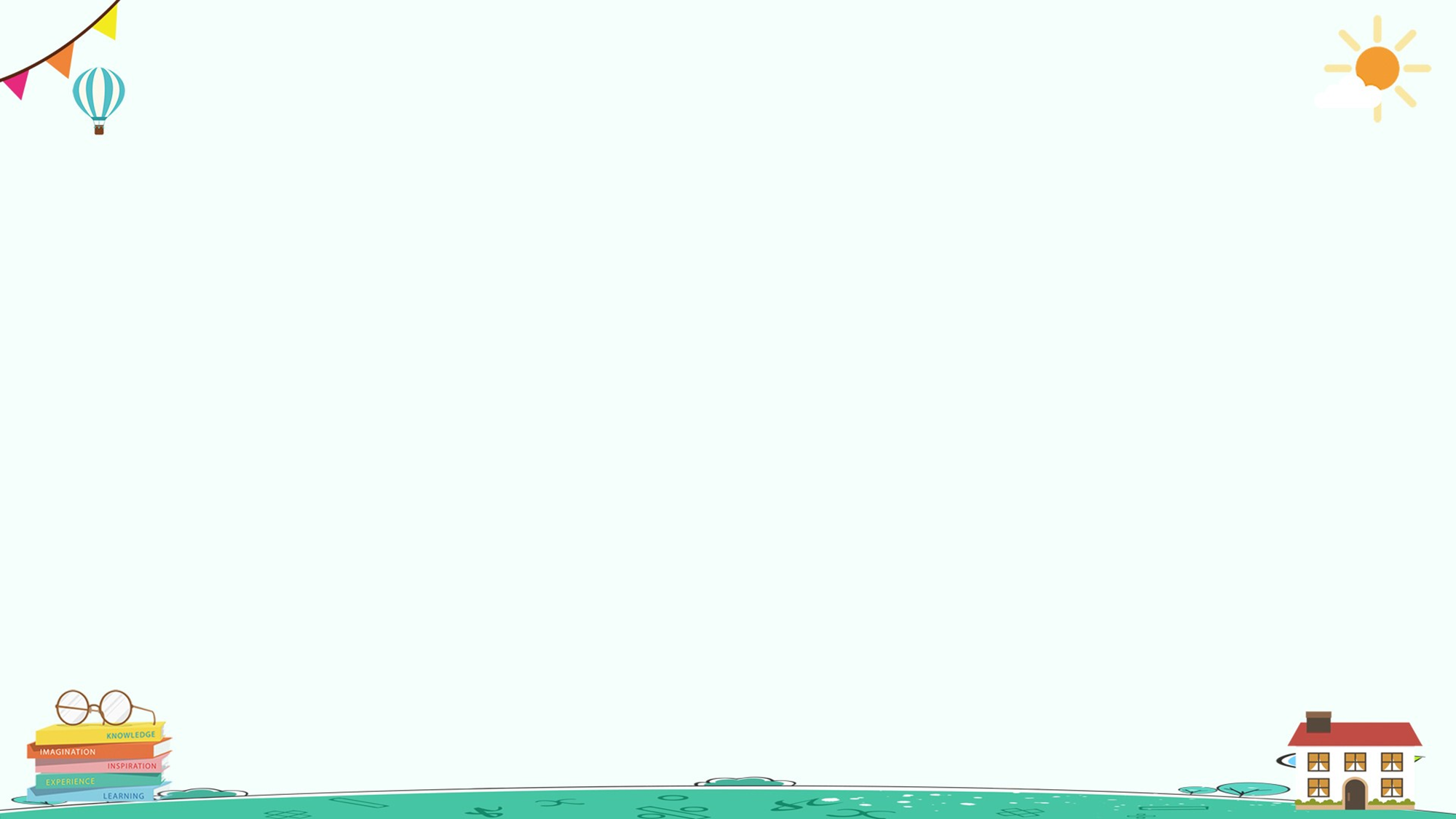 Bài 1: Tính
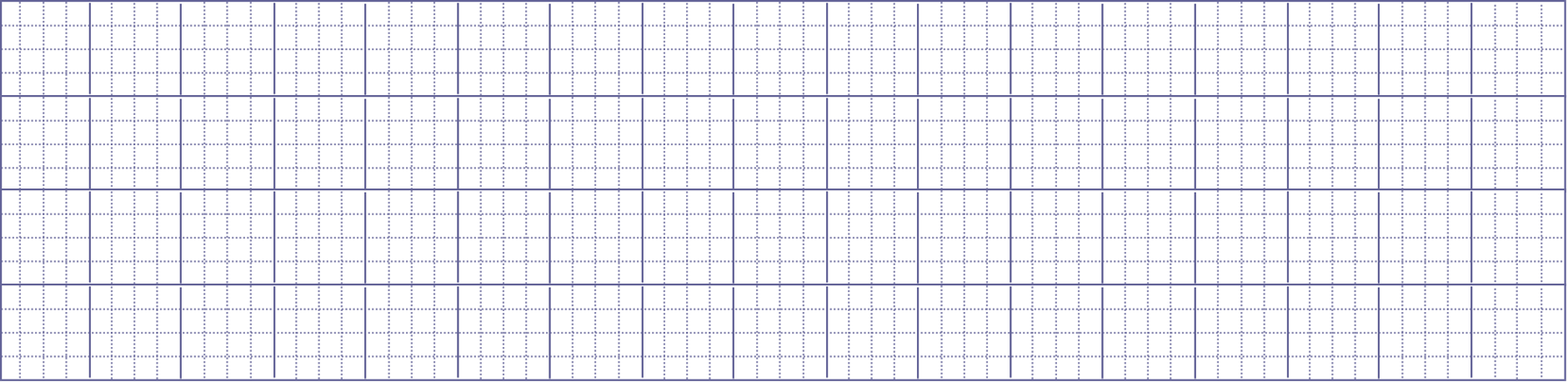 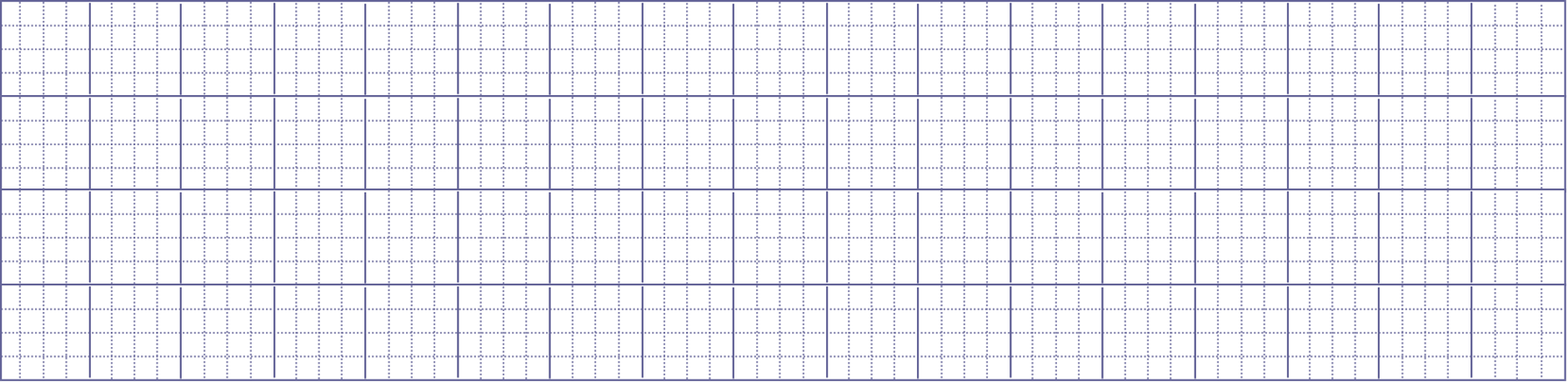 a)
4
5
872
6
370
390
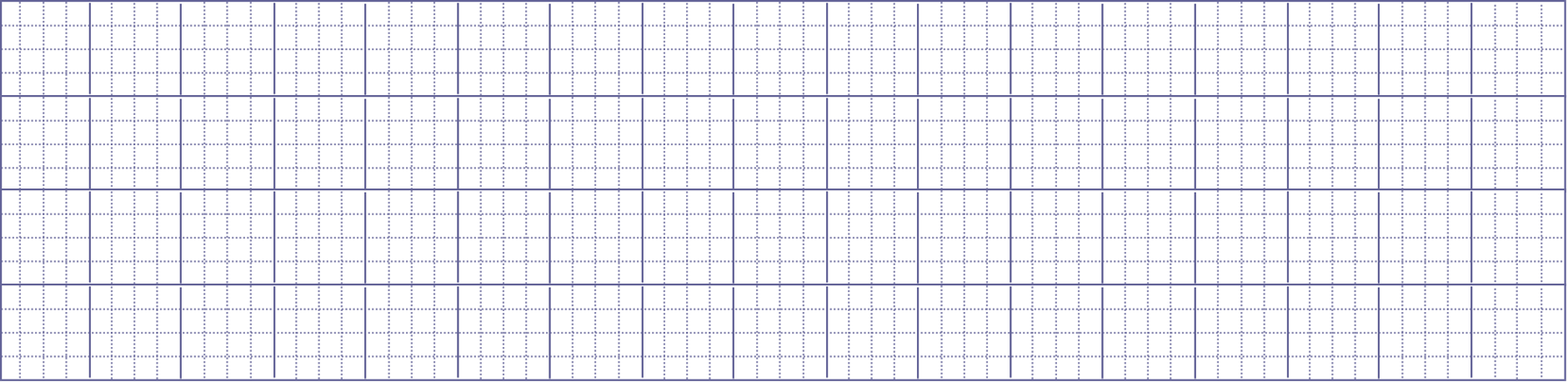 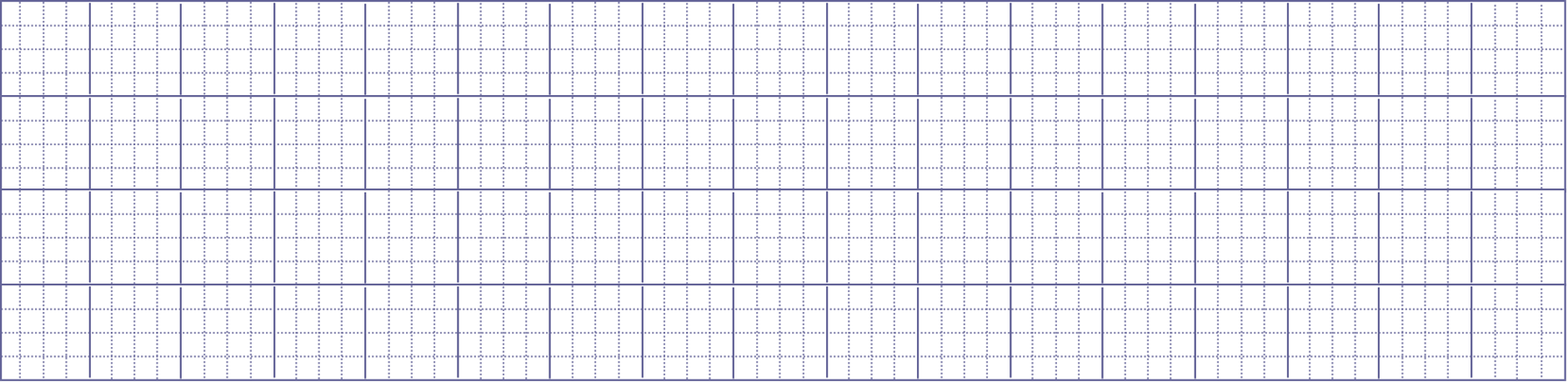 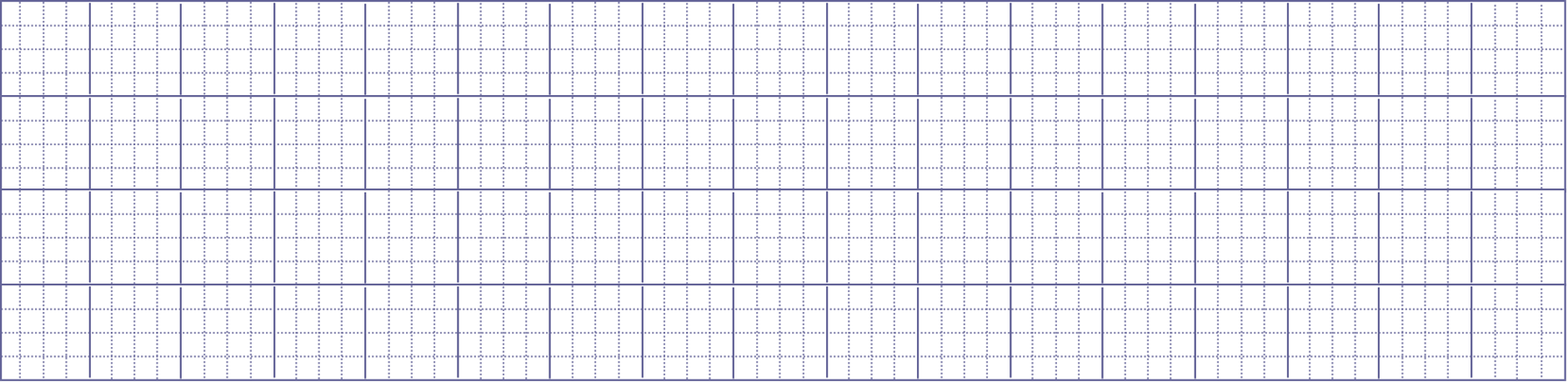 6
1
5
2
8
8
36
4
35
7
3
0
7
2
0
0
30
20
4
0
2
3
0
32
0
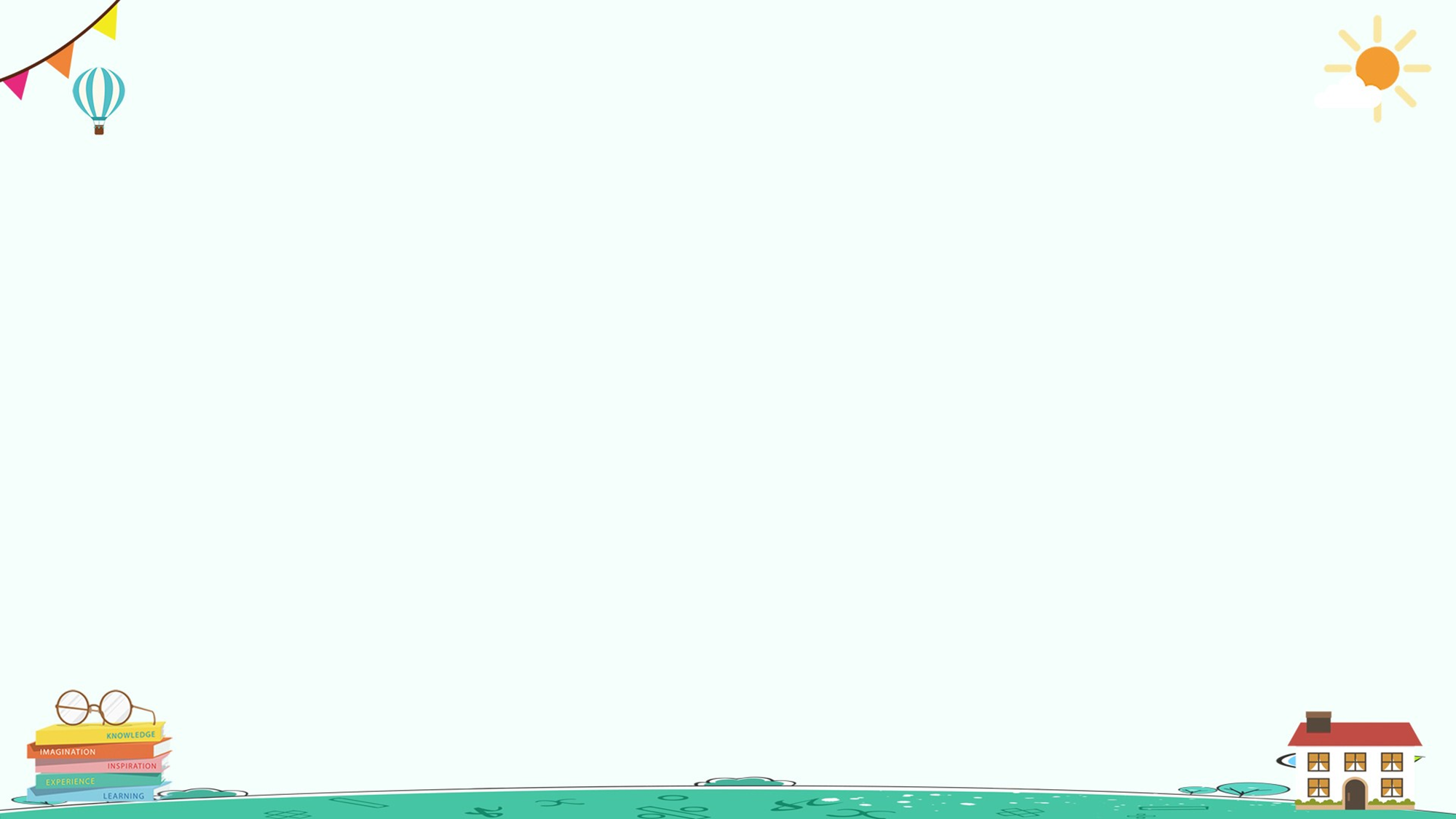 Bài 1: Tính
b)
3
578
457
489
5
4
9
4
45
1
7
27
1
9
1
4
2
9
0
0
3
5
8
35
4
6
4
1
2
7
16
1
Bài 2: Có 234 học sinh xếp hàng, mỗi hàng có 9 học sinh. Hỏi có tất cả bao nhiêu hàng?
Tóm tắt:
Bài giải
9 học sinh    : 1 hàng
Số hàng có là:
234 : 9 = 26 (hàng)
234 học sinh: … hàng?
Đáp số: 26 (hàng)
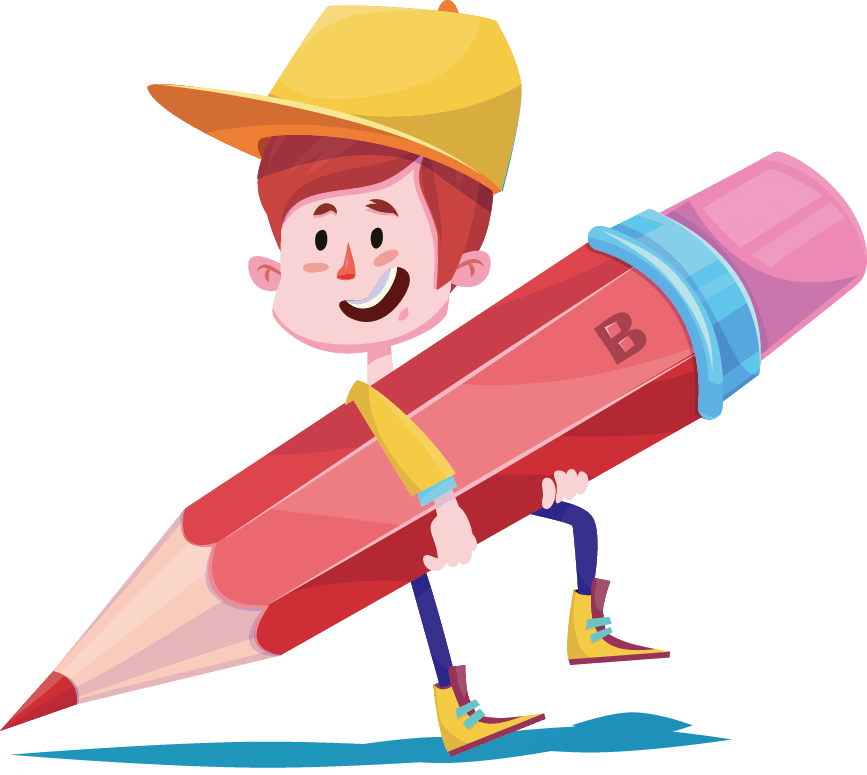 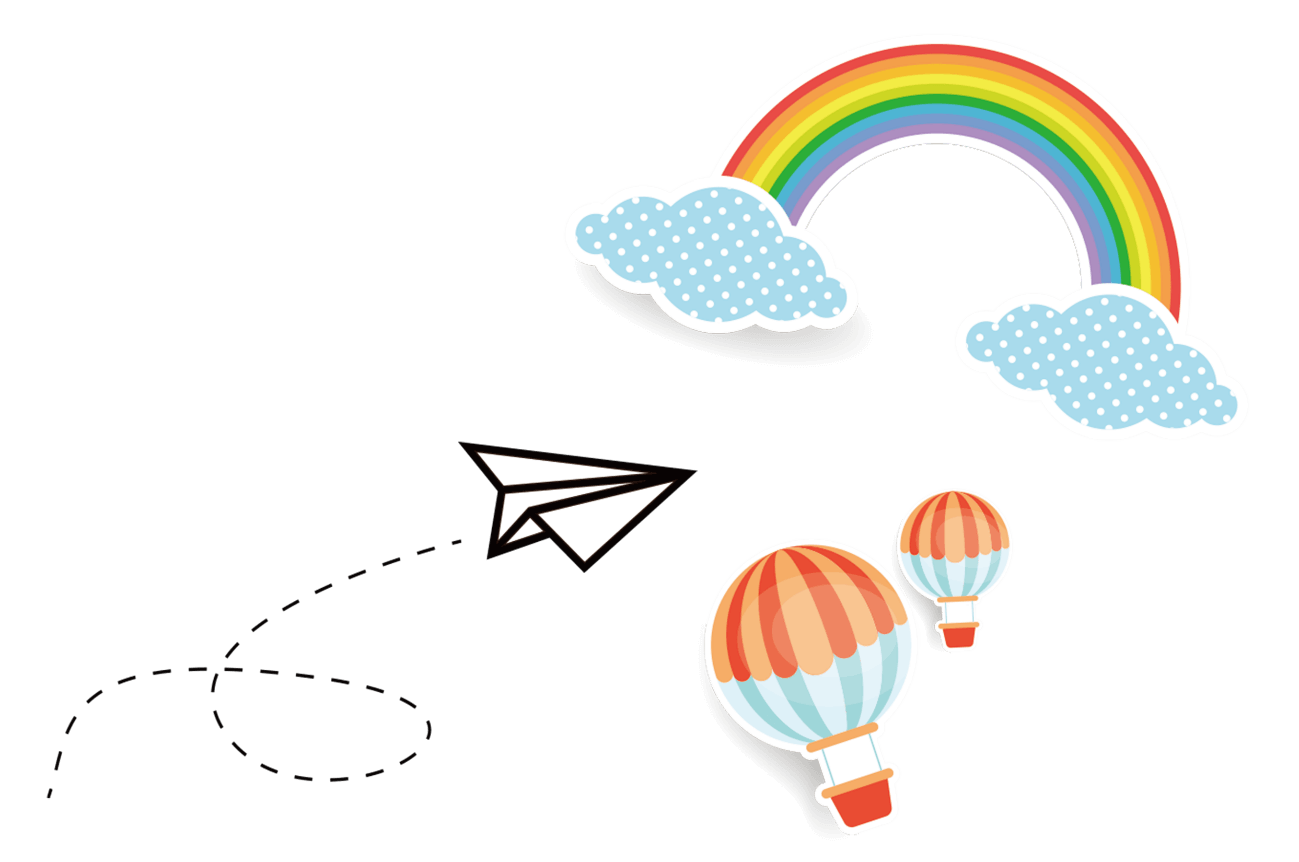 Bài 3: Viết (theo mẫu)
432m : 8 = 54m
888kg : 8 = 111kg
600 giờ : 8 = 75 giờ
312 ngày : 8 = 39 ngày
312 ngày : 6 = 52 ngày
432m : 6 = 72m
888kg : 6 = 148kg
600 giờ : 6 = 100 giờ
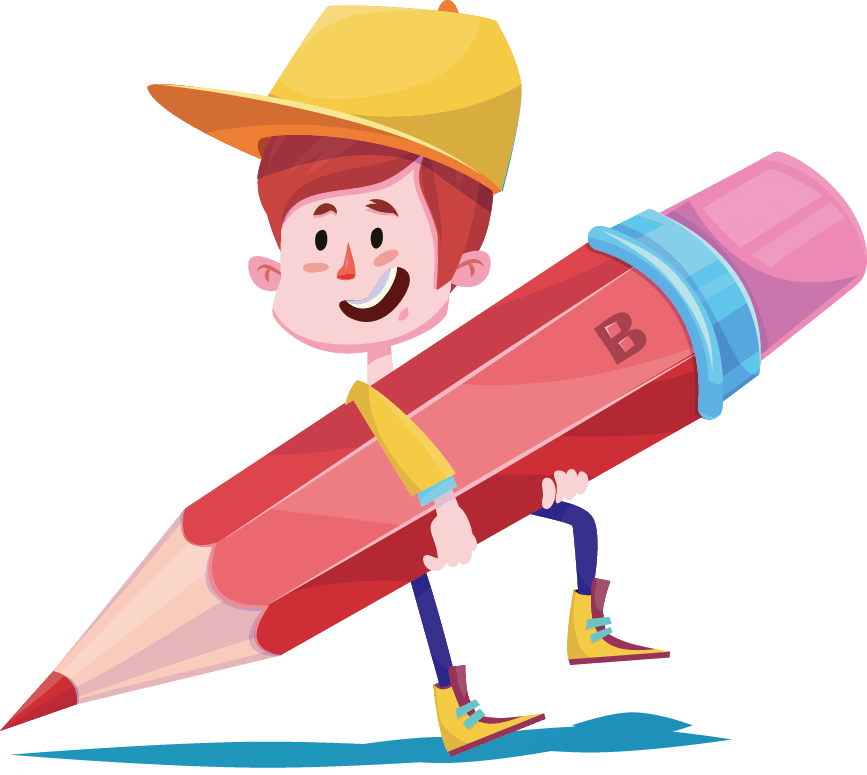 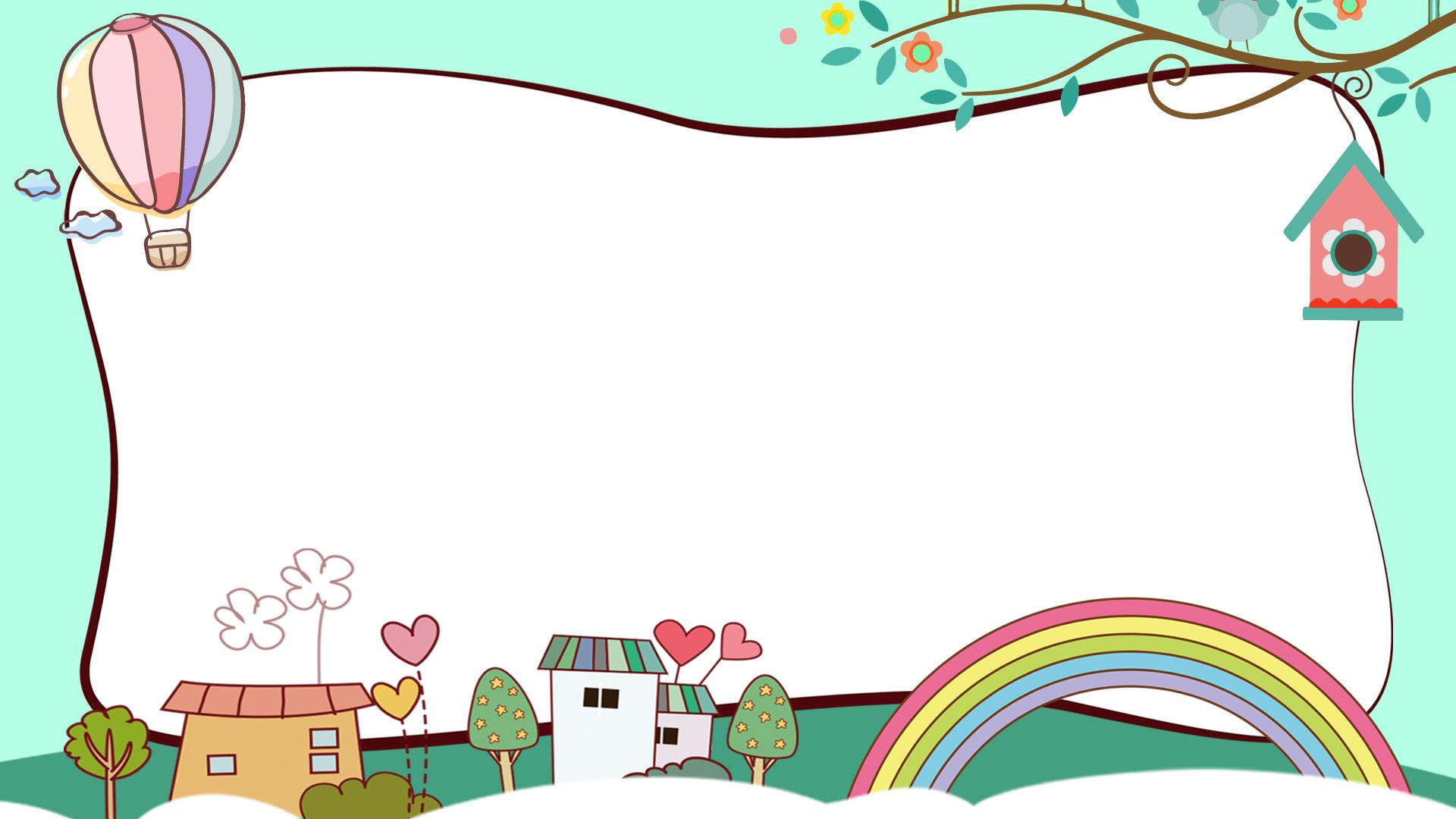 Dặn dò
- Ôn lại cách chia số có ba chữ số cho số có một chữ số.
- Chuẩn bị bài tiếp theo.
CHÀO TẠM BIỆT 
CÁC EM!